Sharing Good News
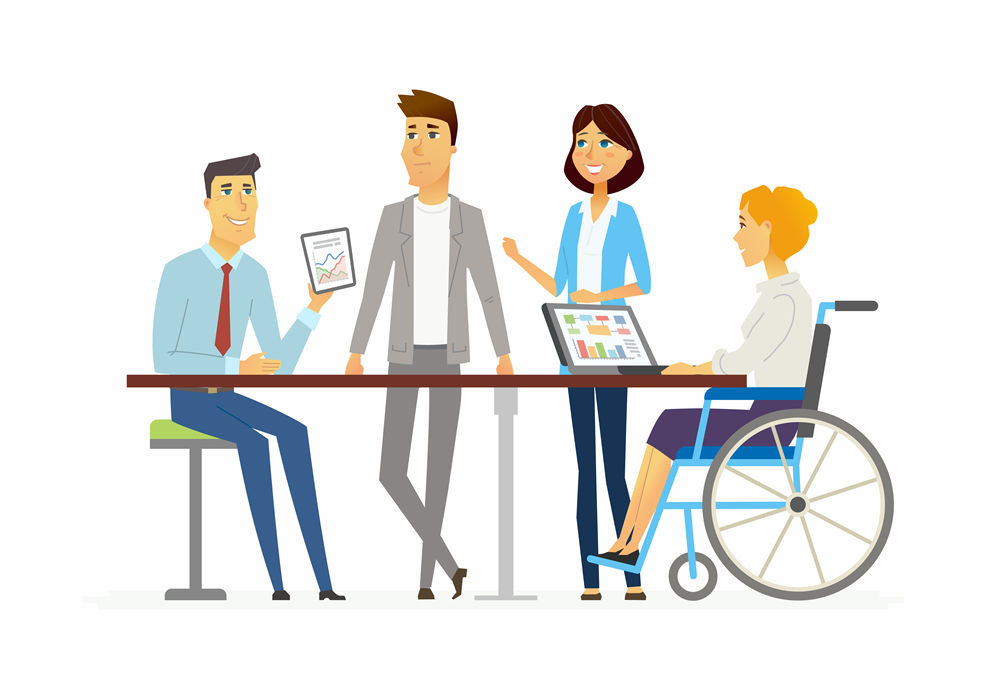 12 @ 12
High Quality Connections
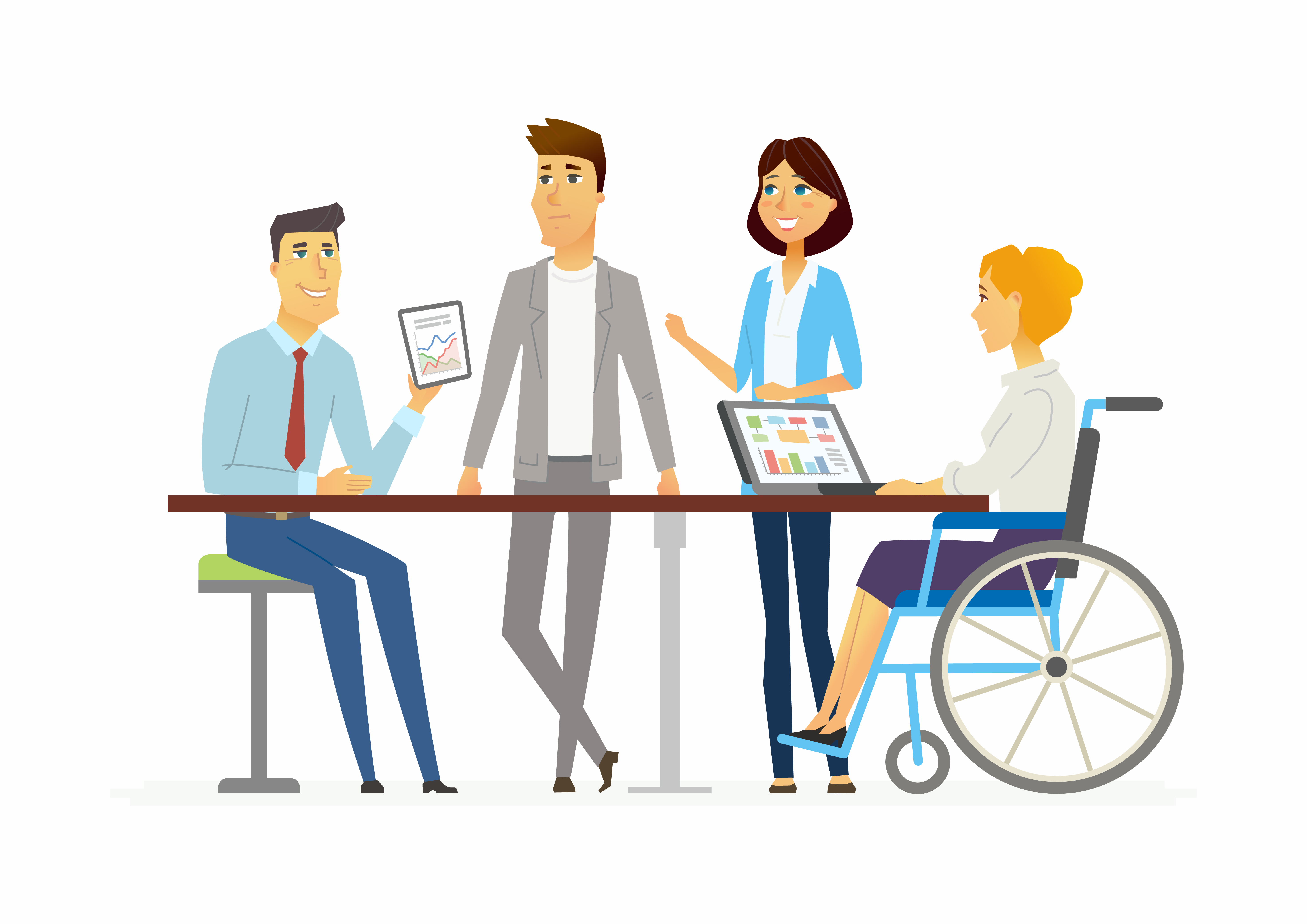 Enhance our:
Ability to learn new skills
Problems solving and creativity
Resilience
Engagement in our work
Individual and team performance
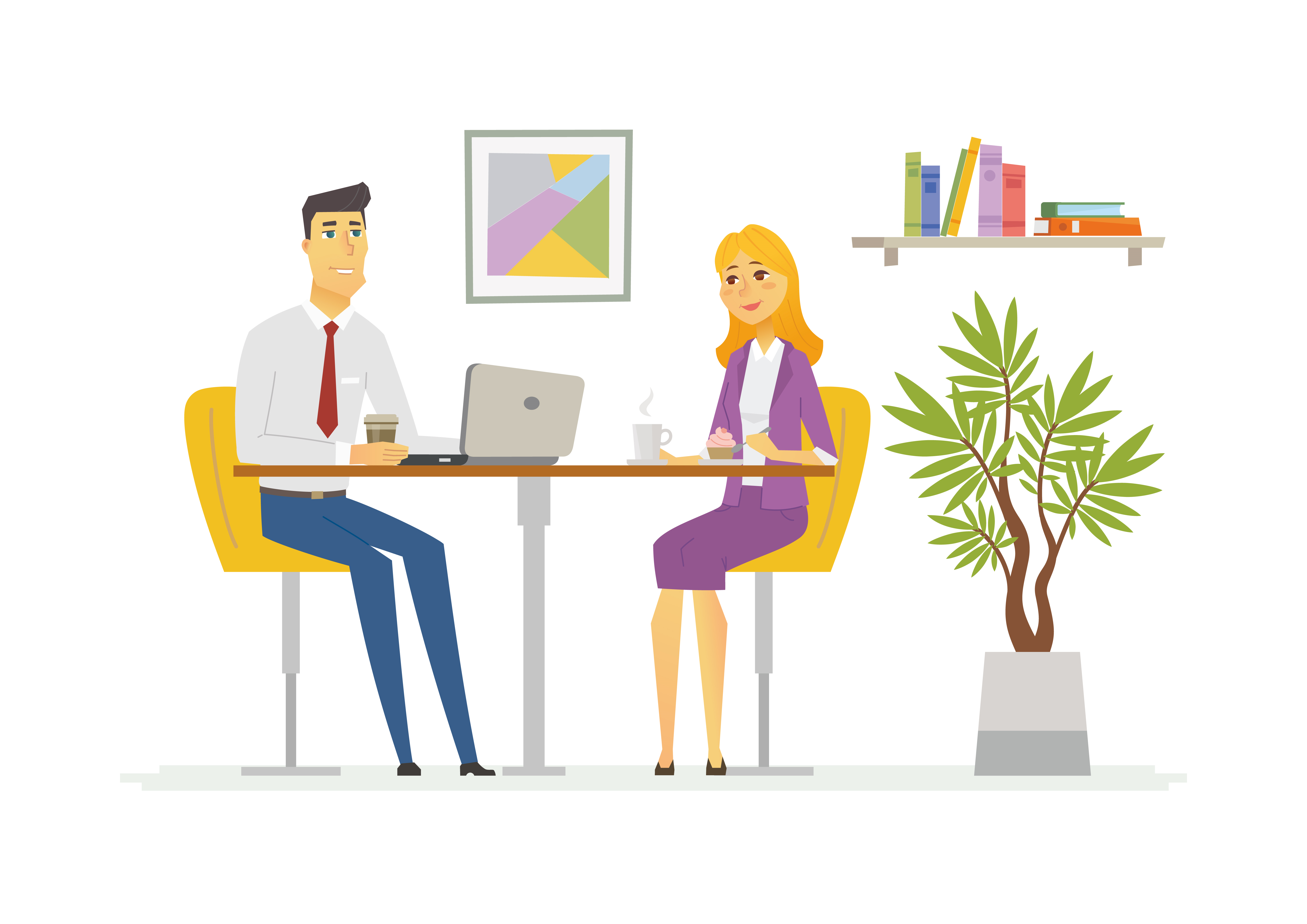 Conversation is the foundation of everything we do and create together

Conversations shapes our social reality 

How we respond to good news has much more powerful impact on our relationships than how we respond to bad news

Active Constructive Responding
Your colleague just tells you they’ve landed a new job
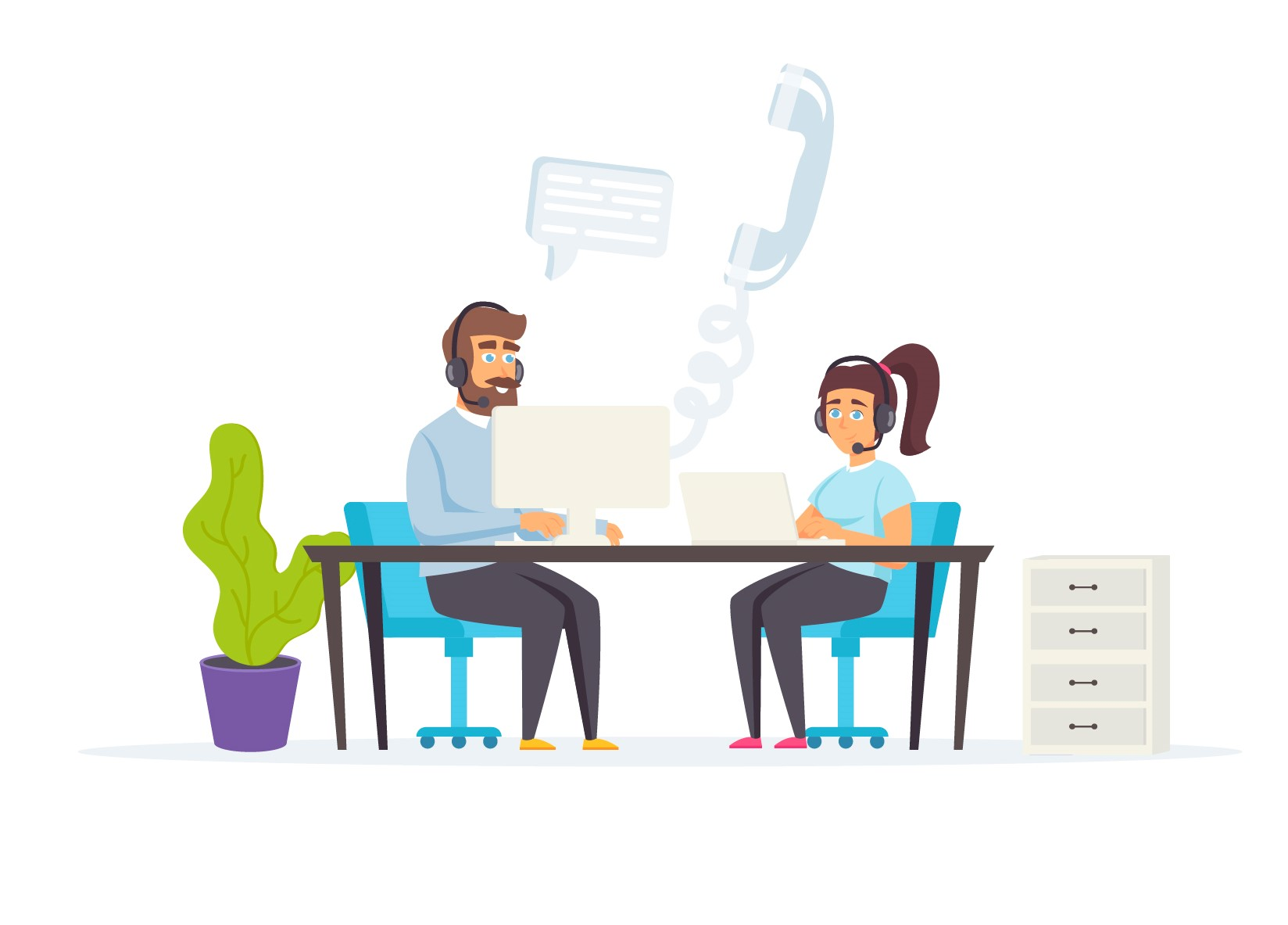 To make our conversations count we need to be present

Turn away from our laptops, put away our phones and stop daydreaming.
Want to find out more?
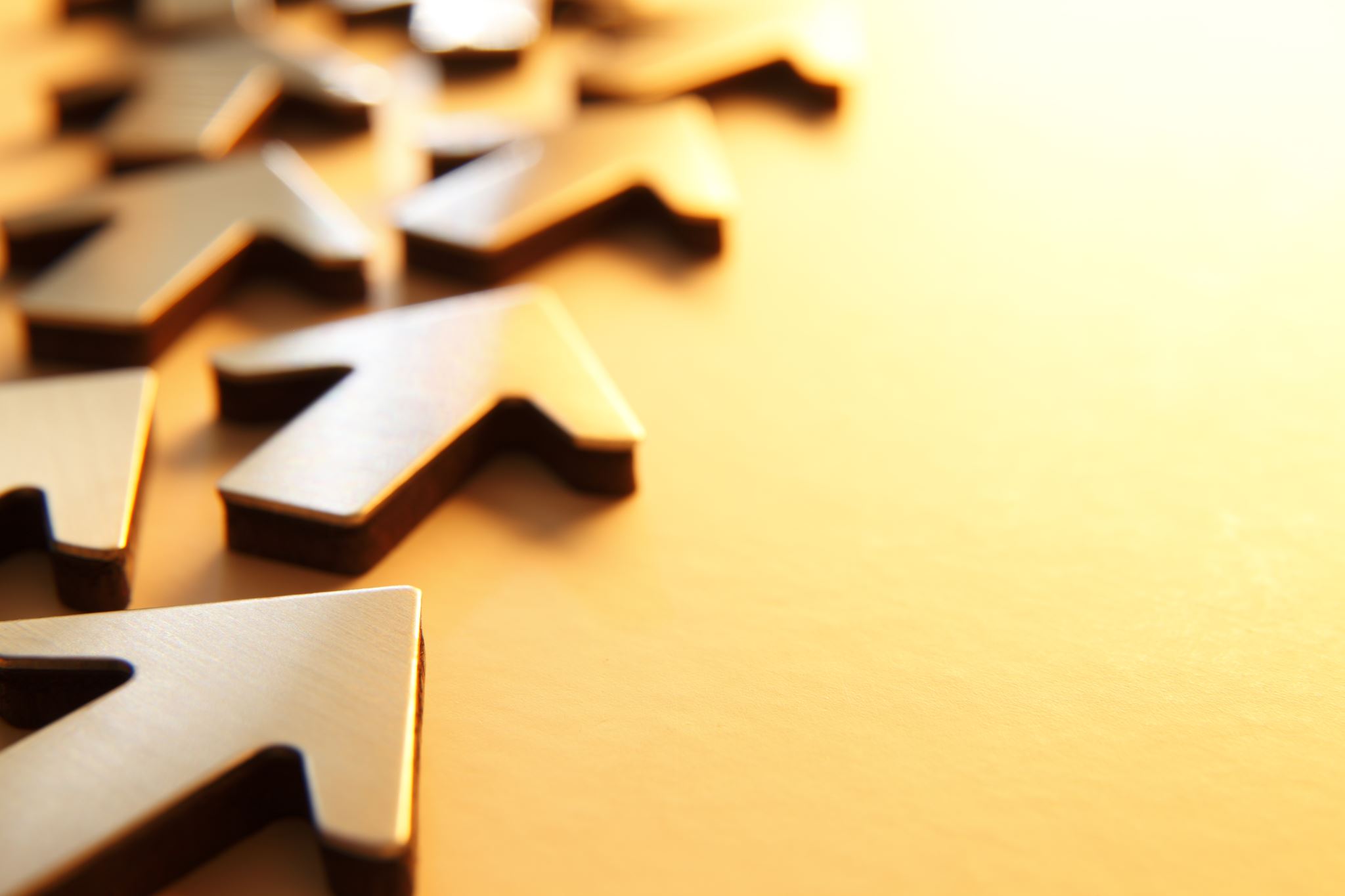 Professor Jane Dutton 
The Power of High Quality Connections 

Shelly Gable 
Will You Be There for Me When Things Go Right?